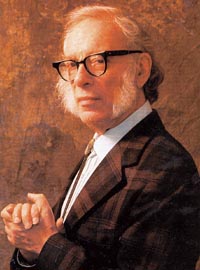 A biography of
Isaac Asimov
Unit2 Using language
Reading and Writing
感恩遇见，相互成就，本课件资料仅供您个人参考、教学使用，严禁自行在网络传播，违者依知识产权法追究法律责任。

更多教学资源请关注
公众号：溯恩高中英语
知识产权声明
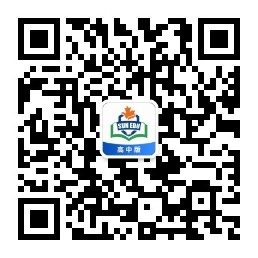 Lead-in
An American scientist and writer
快乐男声电影众筹详情:
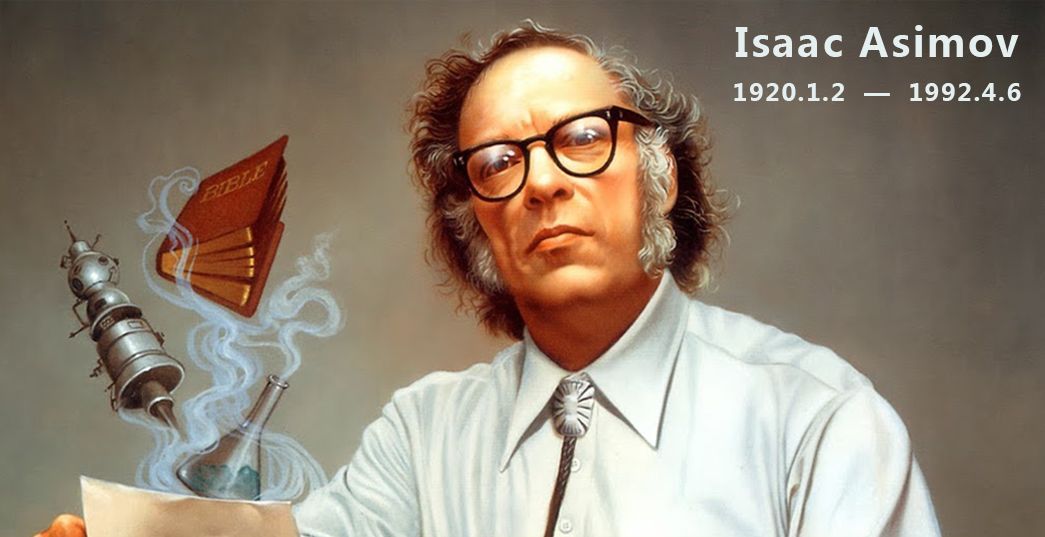 A Russian-born American author and professor of biochemistry, a highly successful and exceptionally prolific writer best known for his works of science fiction and for his popular science books.
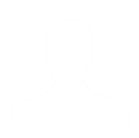 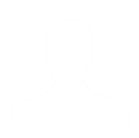 Know him in one minute
筹资金额巨大
参与人数众多
众多明星响应
¥5,075,980
29166人
特别录制宣传片
Content
01
Asimov’s biography
02
Tips of summarizing a bio.
03
Summary writing practice
过渡页
PART
ONE
Asimov’s biography
Fast-reading
1.
search
Which paragraph..
Which paragraph tells you when and where Asimov was born and died?
Which paragraph tells you about his education?
Which paragraph tells you about awards he received?
P2
P3
P5
Read for information
2.
Complete the timeline in Exercise1：
(get ready for the summary writing)
Date  Event
      born in Russia.
      ___________.
      _________________________.
              Parents bought a candy store.
      ___________________________.
              Mother had her third child.
____     Started to take himself seriously as a writer.
      ________________________________
              ________________________________.
Sister born
Moved with family to New York
Started working in a candy store
1931
Began having stories published in science fiction magazines
Read for information
2.
Date          	Event
____           	Gained Master’s degree in chemistry.
           	Finished working in the candy store.
                    	________________.
1942-1945  	____________________________                 ____________________________.
____           	Got PhD in chemistry.
____            Became a biochemistry teacher, Boston    
                    University School of Medicine.
            Published his first novel.
                    __________________ . Developed three laws 
                    for robots.
1941
Got married
Worked as junior chemist, Philadelphia  Navy Yard
1948
1949
Published “I, Robot”
2.
Read for information
Date          	Event
1951-1953   Published “The Foundation Trilogy” and 
                    	won an award for it.
_____          	Published first science book
_____          	Became a full-time writer.
             Divorced his first wife.
                     __________________________.
_____         	Had a blood transfusion. Became infected 
                    	with HIV.
1992             ________________________.
1953
1958
Married for a second time
1983
Died in New York
3.
Comprehension
1.. What was Asimov best known for?
A. His mystery stories.    
B. His science fiction stories.
C. His science and history books.
D. His books about the Bible and about Shakespeare.
B
2.  Why could Isaac Asimov become a writer ?
A. A friend of his made him a writer 
B. His parents wanted him to be a writer 
C. He had the talent for writing 
D. He had so many experiences in his life .
C
3.
Comprehension
3. What might happen in a world where there were robots if Asimov’s 
three laws didn’t exist?
 Maybe robots will harm or injure human beings.
 Maybe robots will disobey human beings.
 In order to protect their own existence, robots may injure human beings.
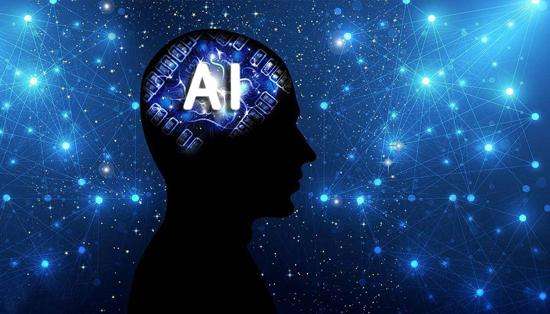 过渡页
PART
TWO
Tips of summarizing a biography.
感恩遇见，相互成就，本课件资料仅供您个人参考、教学使用，严禁自行在网络传播，违者依知识产权法追究法律责任。

更多教学资源请关注
公众号：溯恩高中英语
知识产权声明
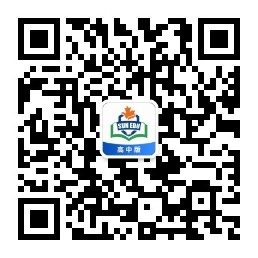 About a biography
1.
*What is a biography?
A biography of someone is an account of their life, written by someone else.
*What is included in a biography?
Choose the focus
Asimov’s writing career
√
√
√
√
√
Date and place of birth (and death, if applicable)
Education
Marriage 
Work experience
Major achievements
His works
*How to summarize a biography?
Knowing what points the author discussed will help you determine what information is most important.
Get ready for summary
Collect necessary information
Pay attention to the change of living places.
Date  Event
      born in Russia.
      ___________.
      ___________________________.
              parents bought a candy store.
      ___________________________.
              Mother had her third child.
____     started to take himself seriously as a writer.
      ________________________________
              ________________________________.
Tip1
sister born
eg:His family moved to the United Stated and settled in New York.
moved with family to New York
started working in a candy store
1931
began having stories published in science fiction magazines
Date          	Event
____           	gained Master’s degree in chemistry.
           	finished working in the candy store.
                    	________________.
1942-1945  	____________________________                 ____________________________.
____           	got PhD in chemistry.
____            became a biochemistry teacher, Boston    
                    University School of Medicine.
            published his first novel.
                    __________________ . Developed three laws 
                    for robots.
1941
Introduce his educational and occupational history .
got married
Tip2
worked as junior chemist, Philadelphia  Navy Yard
1948
eg:He gained a master’s degree in chemistry and later his PhD.
     He became a biochemistry teacher at…
1949
published “I, Robot”
Date          	Event
1951-1953   published “The Foundation Trilogy” and 
                    	won an award for it.
_____          	published first science book
_____          	became a full-time writer.
             divorced his first wife.
                     __________________________.
_____         	had a blood transfusion. Became infected 
                    	with HIV.
1992             ________________________.
End with his marriage & death in short
Tip3
1953
1958
married for a second time
eg: He had 2 marriages and 2 children.
      He died in New York in 1992.
1983
died in New York
Get ready for summary
1939 		began having stories published 
				in science fiction magazines
1950 		published his first novel.
1951-1953   	published “The Foundation Trilogy” and 
	                 	won an award for it.
1953         	published first science book
1958          	became a full-time writer.
Asimov’s writing career
Choose the focus
Original comment of the author
Use your own sentences to organize the information.
Some of his ideas about robots later influenced other writers and even scientists researching into artificial intelligence.
过渡页
PART
THREE
Summary writing practice
Prepare for writing
* Use the tense of past
* Write it in the order of time
* Add some transitional words/ expression if necessary
* Check your summary if the major points are left out
Linguistic feature
All-sided
object-ive
Fair & square
Write a summary
Write a short summary of Asimov’s life in 150-200 words. Follow the directions on Page 18.
All-sided
object-ive
Fair & square
Sample summary
⊿Isaac Asimov was a Russian-born American writer. His family immigrated to the United States when he was three years old and settled in New York. He gained a master’s degree in chemistry and later got his PhD. After he graduated, he became a biochemistry teacher at Boston University.
⊿He was talented in writing. When he realized it, he gave up teaching and became a professional writer. In 1939, he had storied published his first novel. He was famous for his fiction stories and received many awards. The Foundation trilogy and I, Robot are very popular with the young and adults. His works exercised great influence over other writers.
⊿Asimov had two marriages and two children. He died of AIDS in New York in 1992.
Begin by giving the assessment
Write according to the timeline
Focus on his writing career and his achievement

Comment objectively

End with his marriage & death
recommended reading
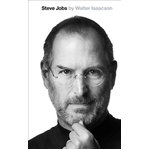 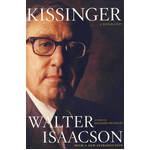 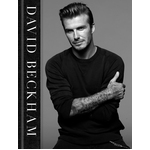 感恩遇见，相互成就，本课件资料仅供您个人参考、教学使用，严禁自行在网络传播，违者依知识产权法追究法律责任。

更多教学资源请关注
公众号：溯恩高中英语
知识产权声明
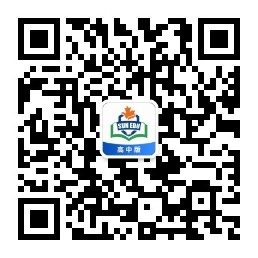 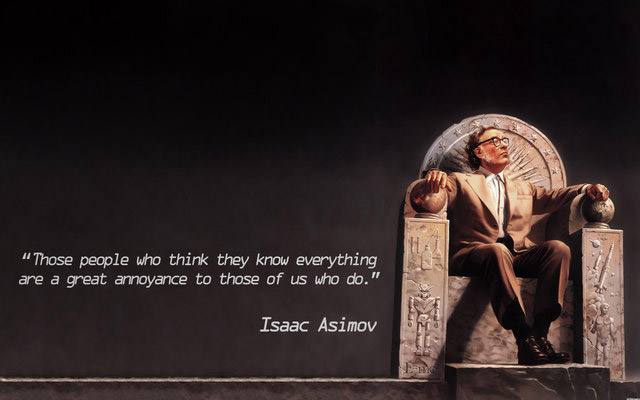 THANKS